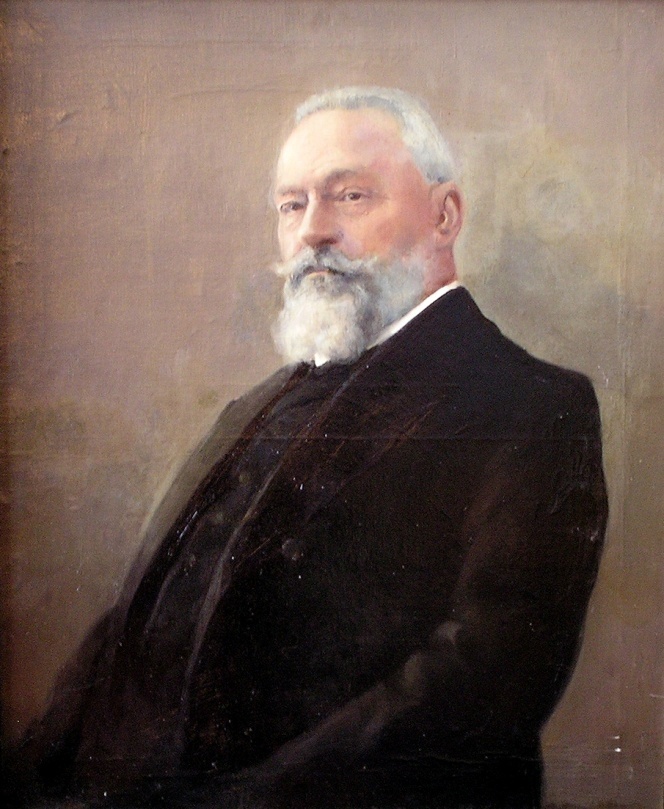 ВОО «Русское географическое общество»

 МОУ СОШ с. Акшуат Барышского района,
директор Фомина В.П.
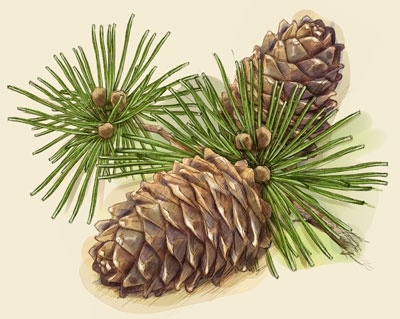 ЭКОЛОГО-КРАЕВЕДЧЕСКАЯ  ТРОПА «В ГОСТЯХ У ПОЛИВАНОВА»
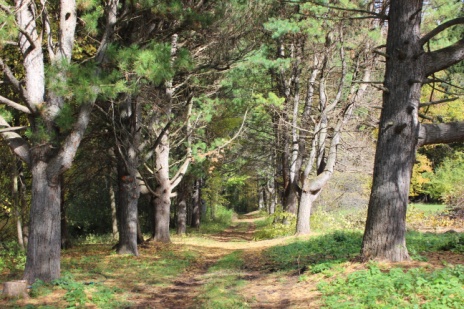 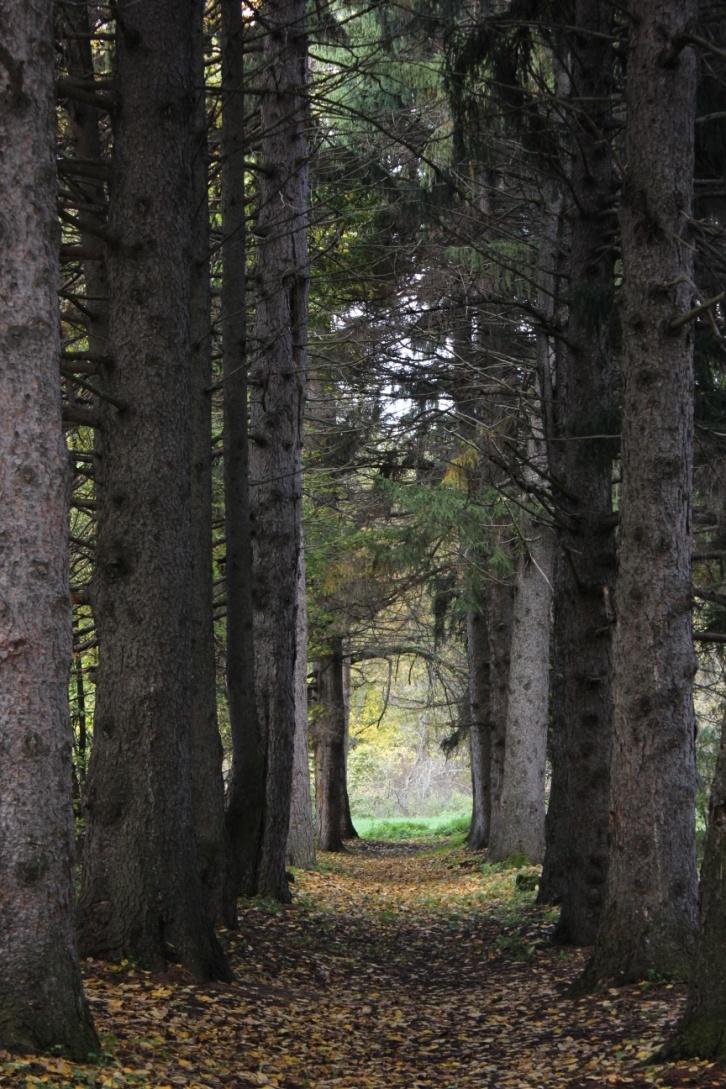 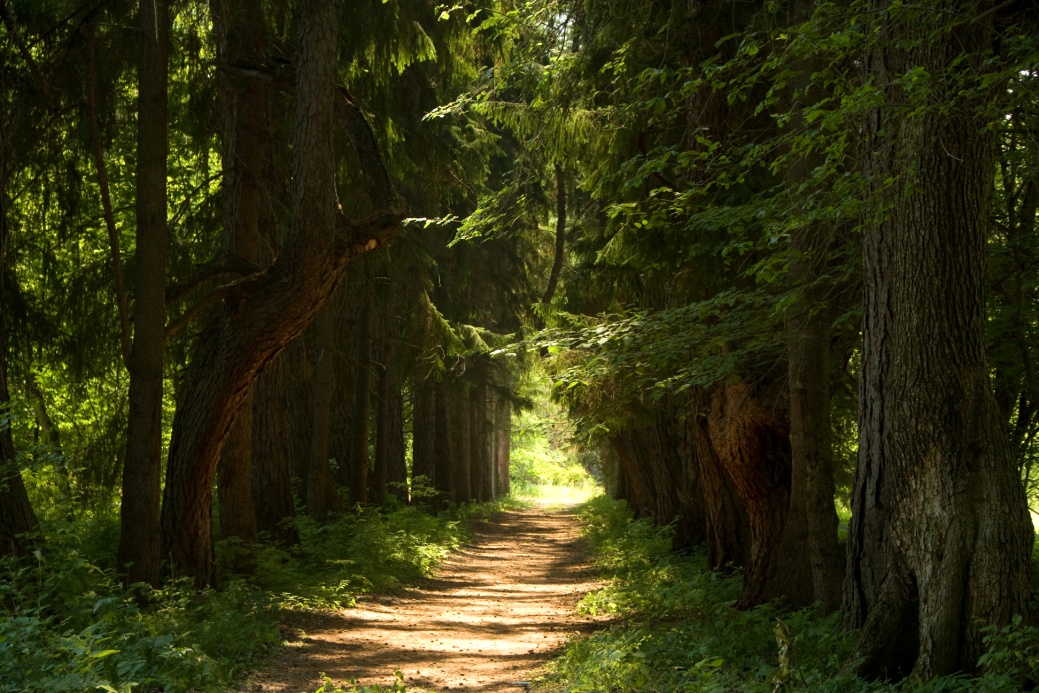 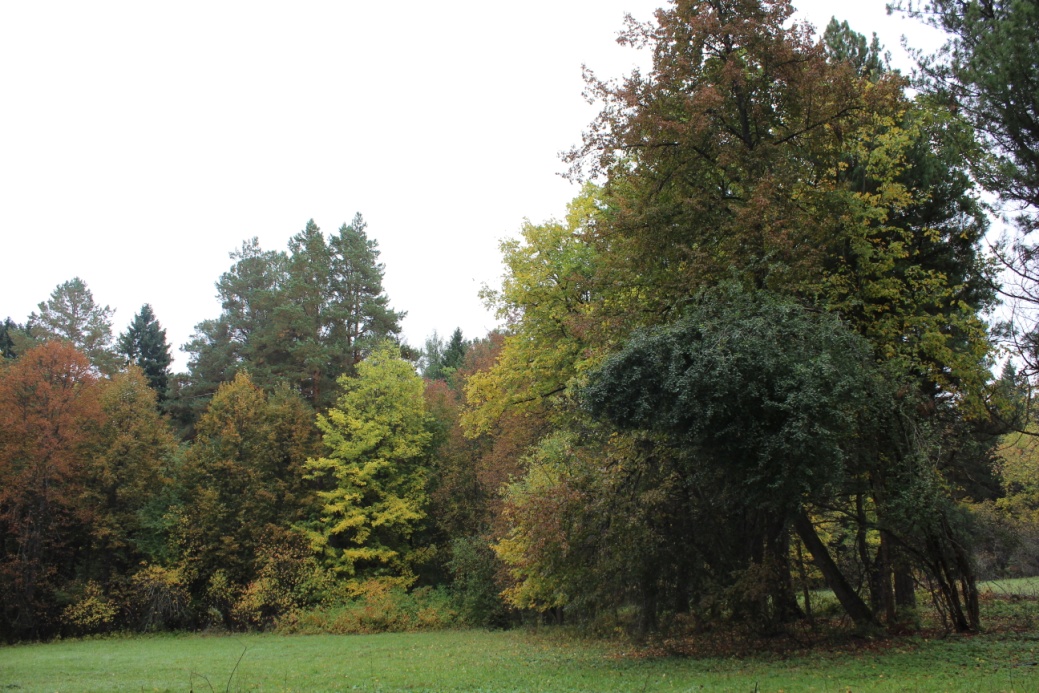 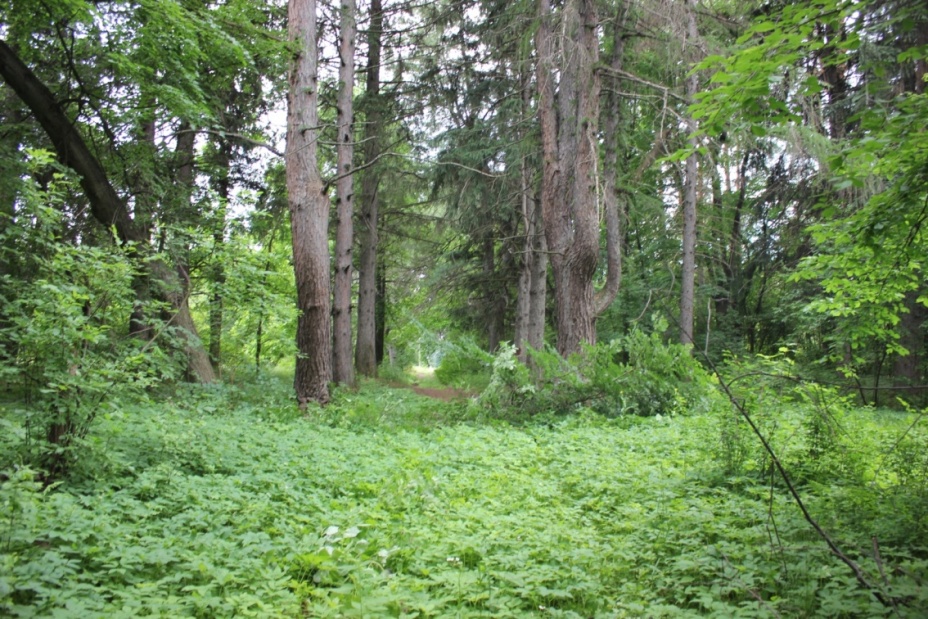 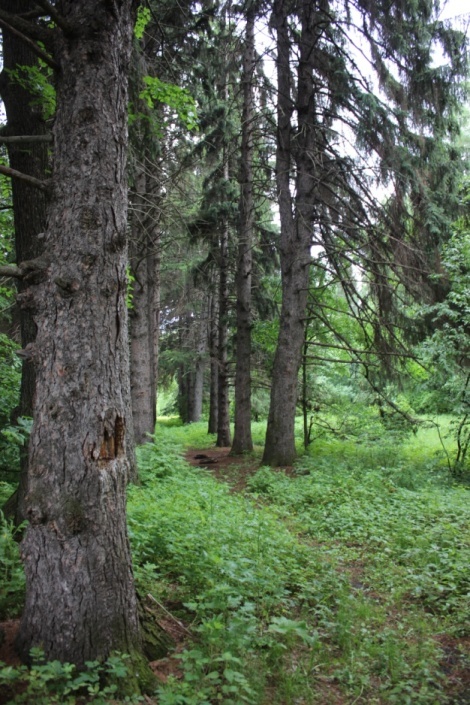 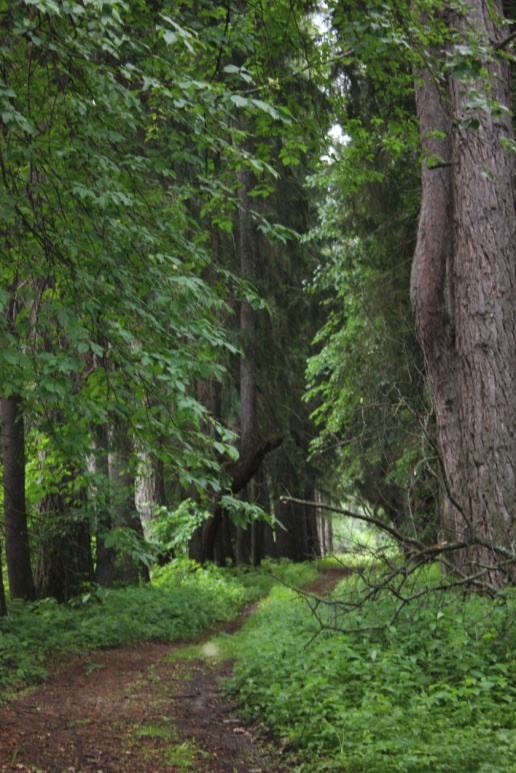 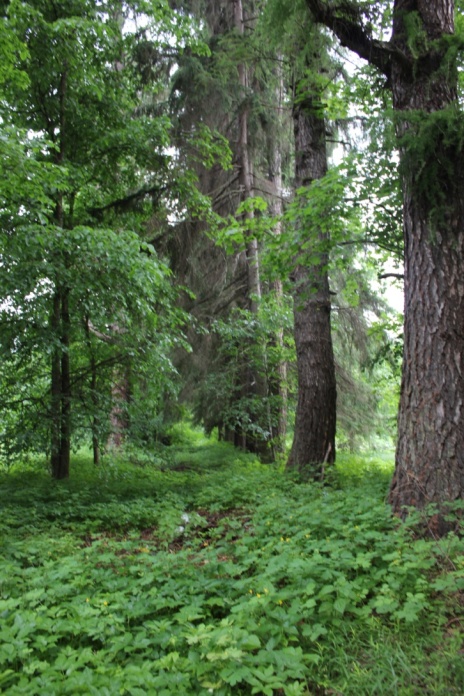 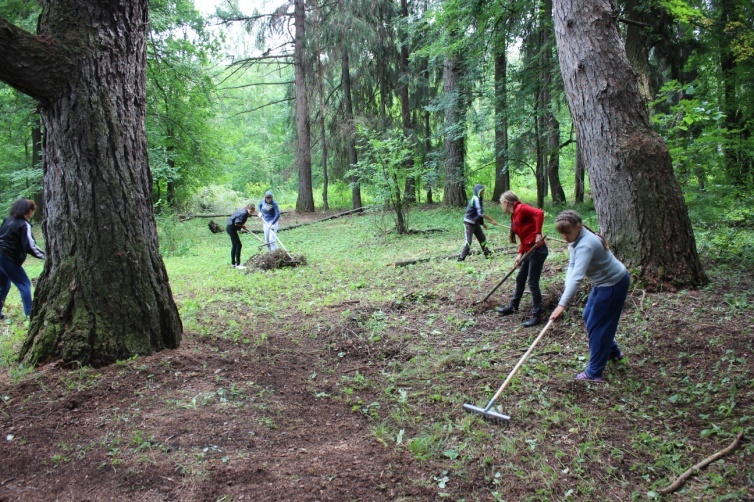 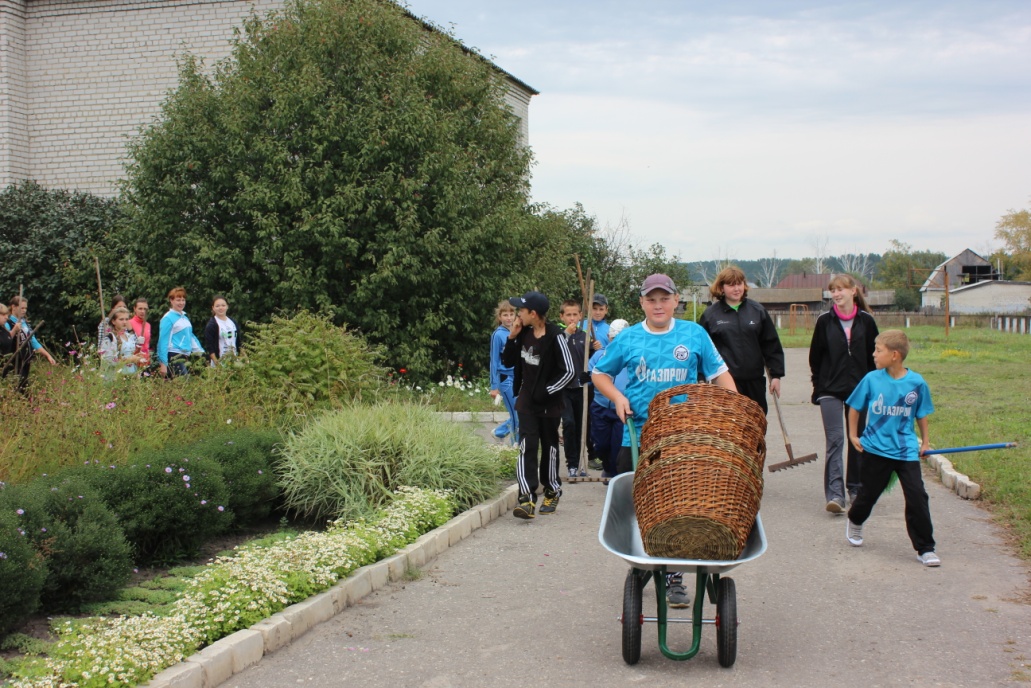 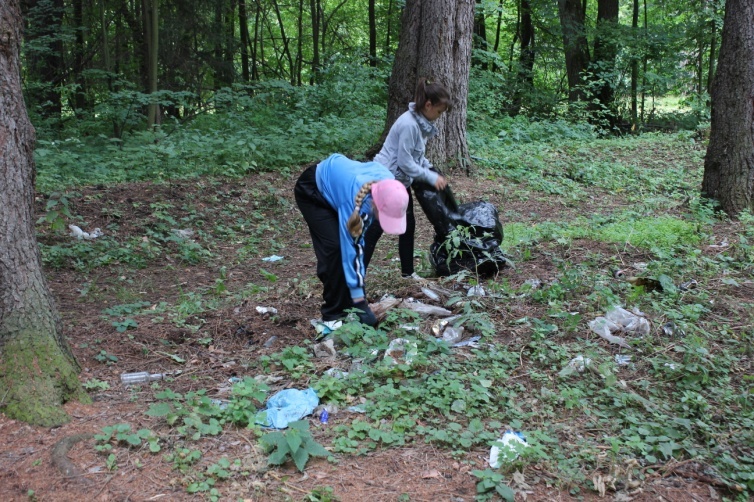 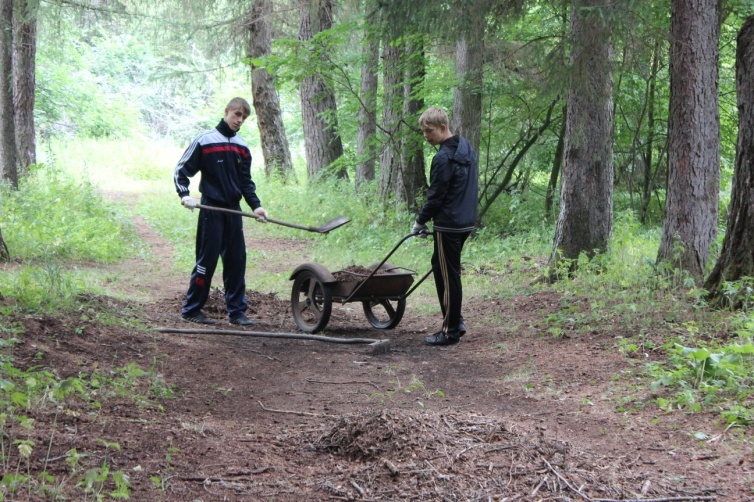 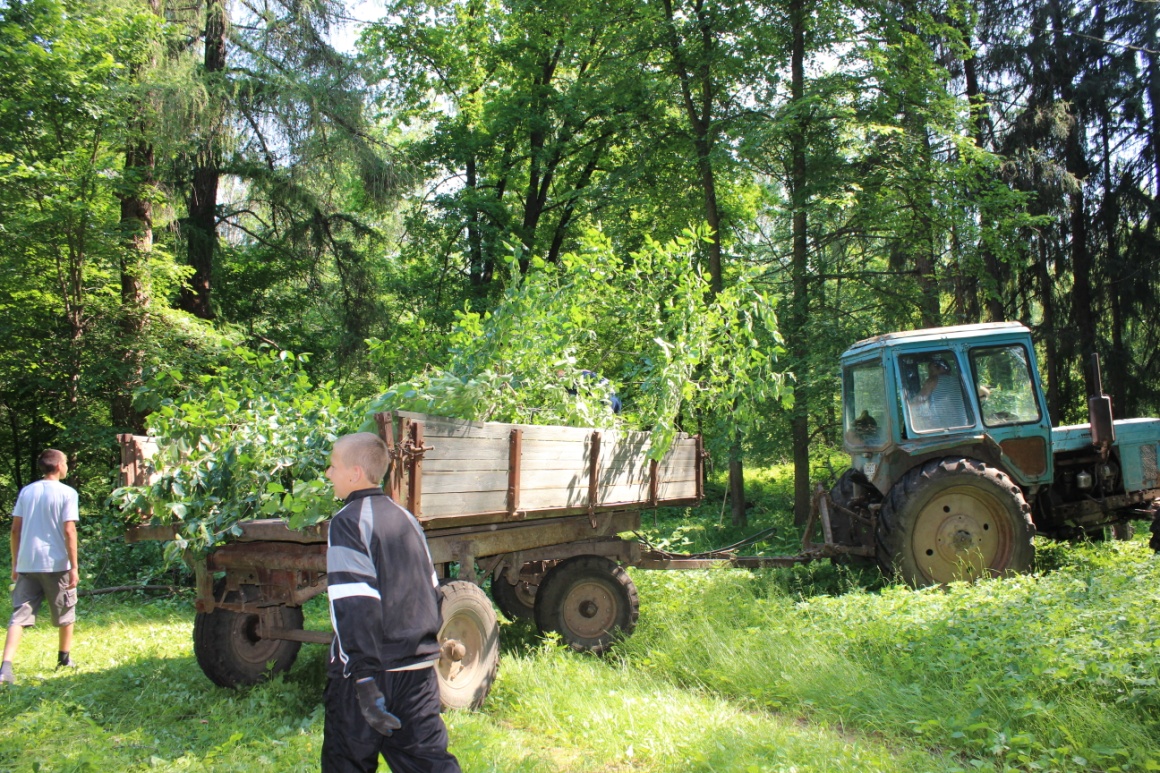 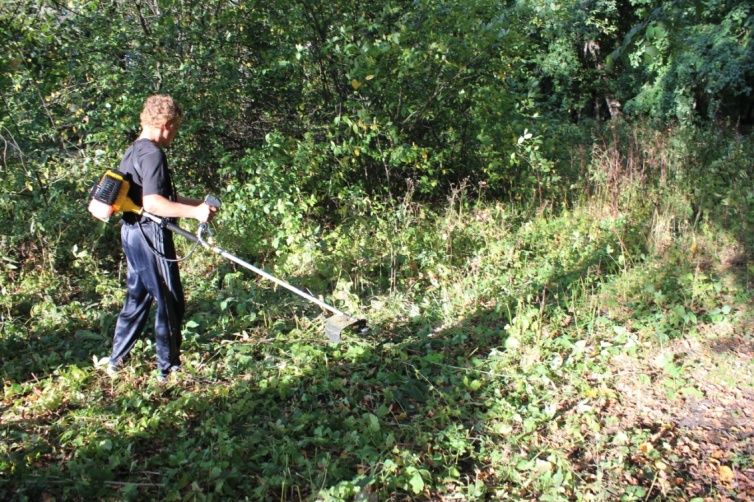 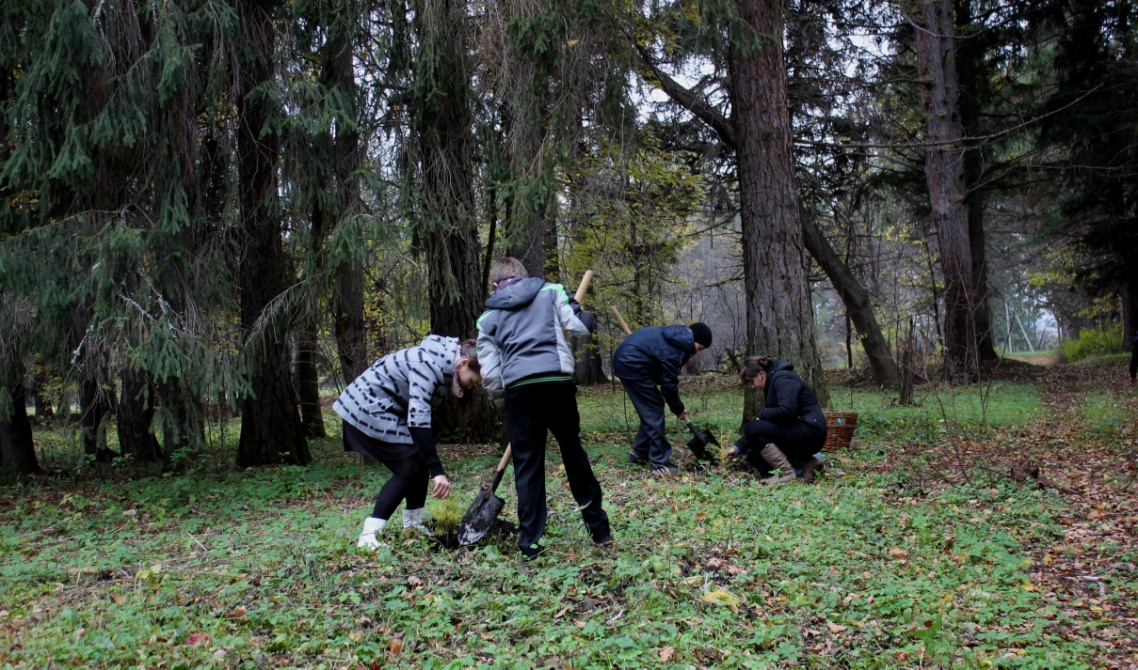 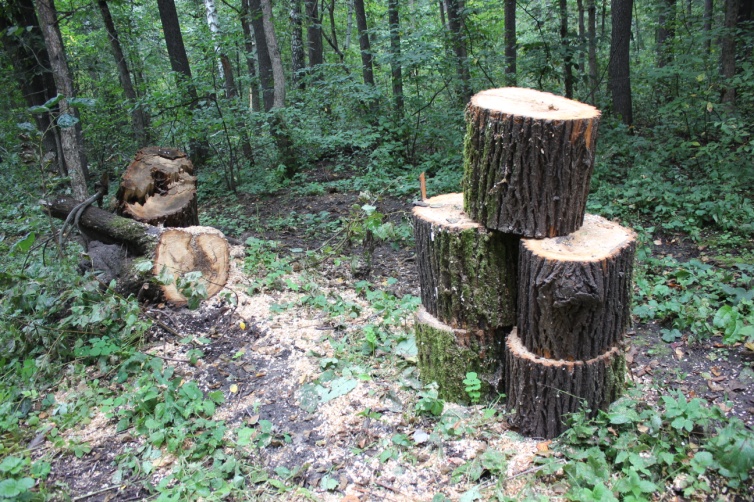 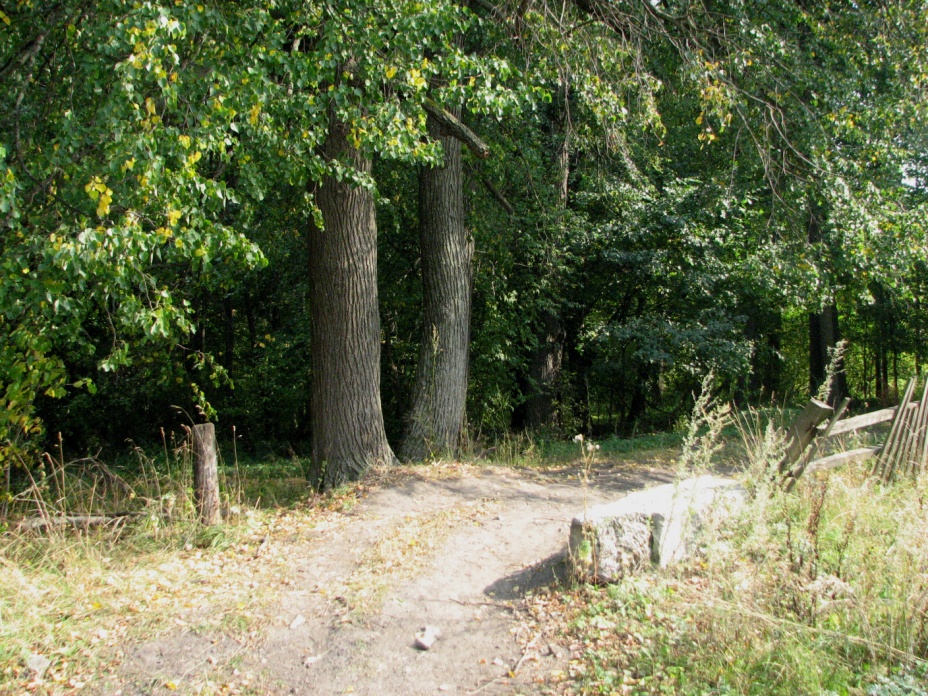 1914г
2010г
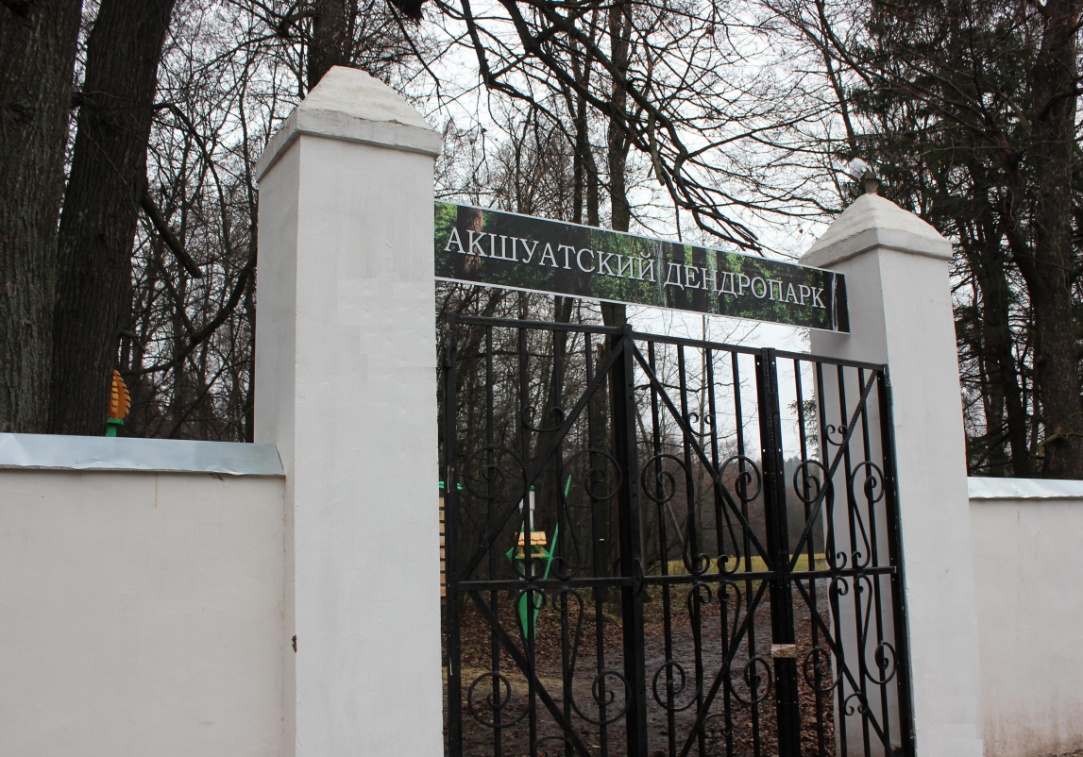 Вьезд в 
Акшуатский 
парк
2013г
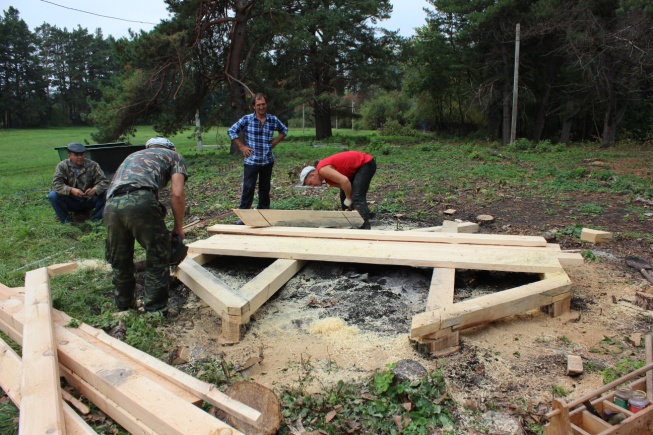 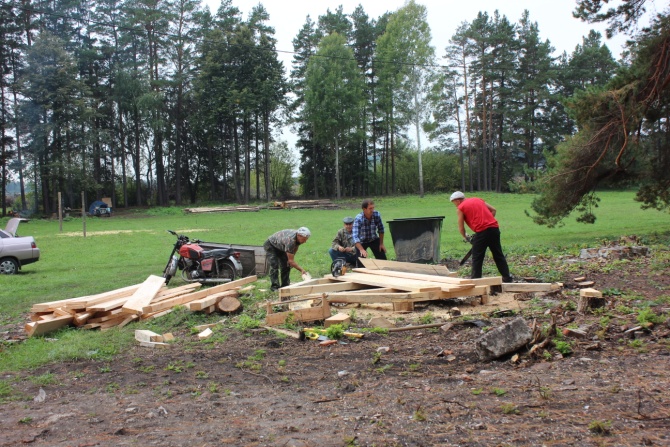 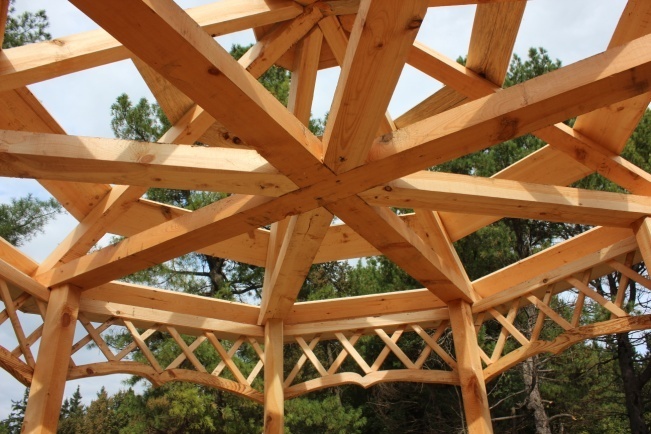 Беседка, построенная на средства гранта РГО в Акшуатском дендропарке
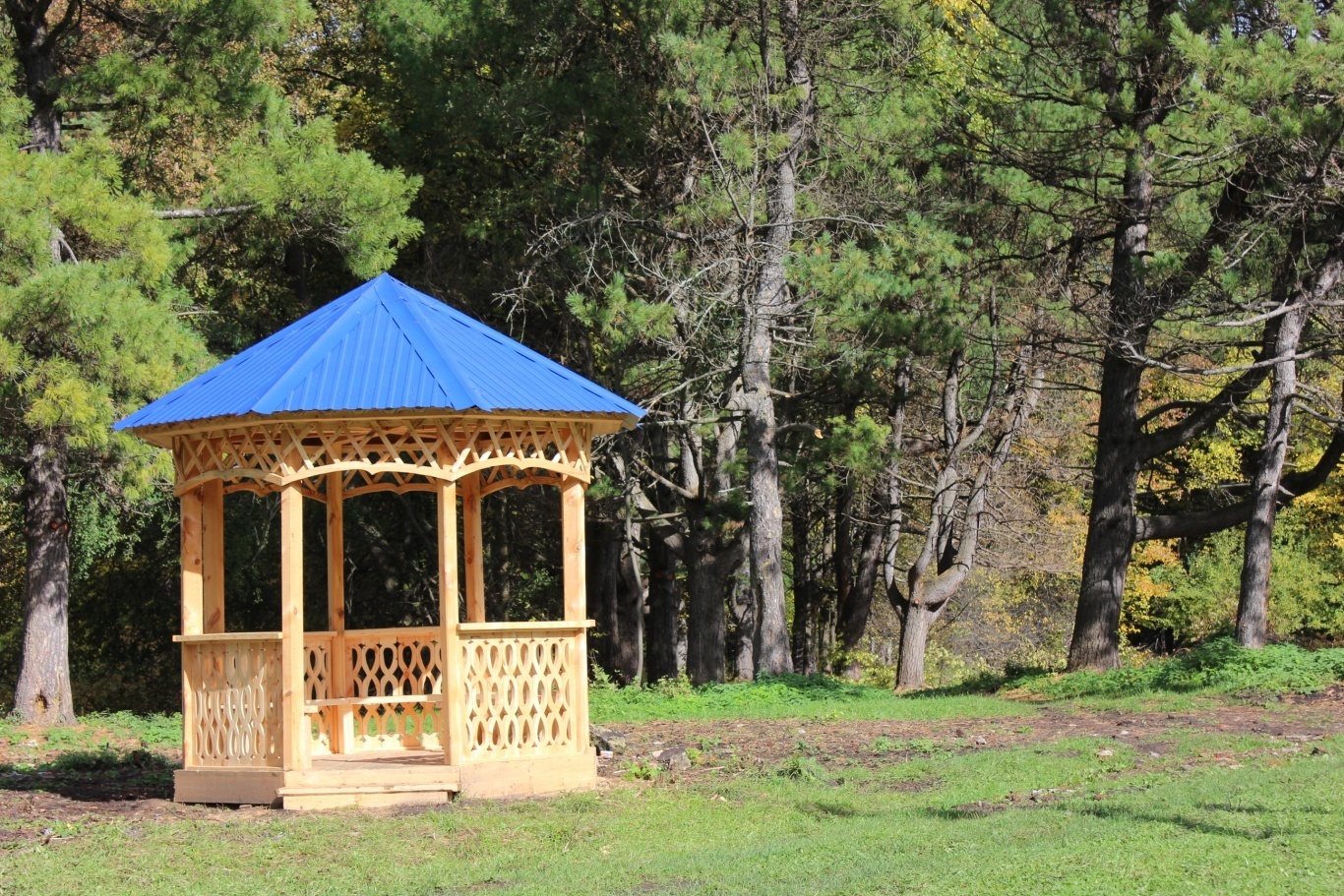 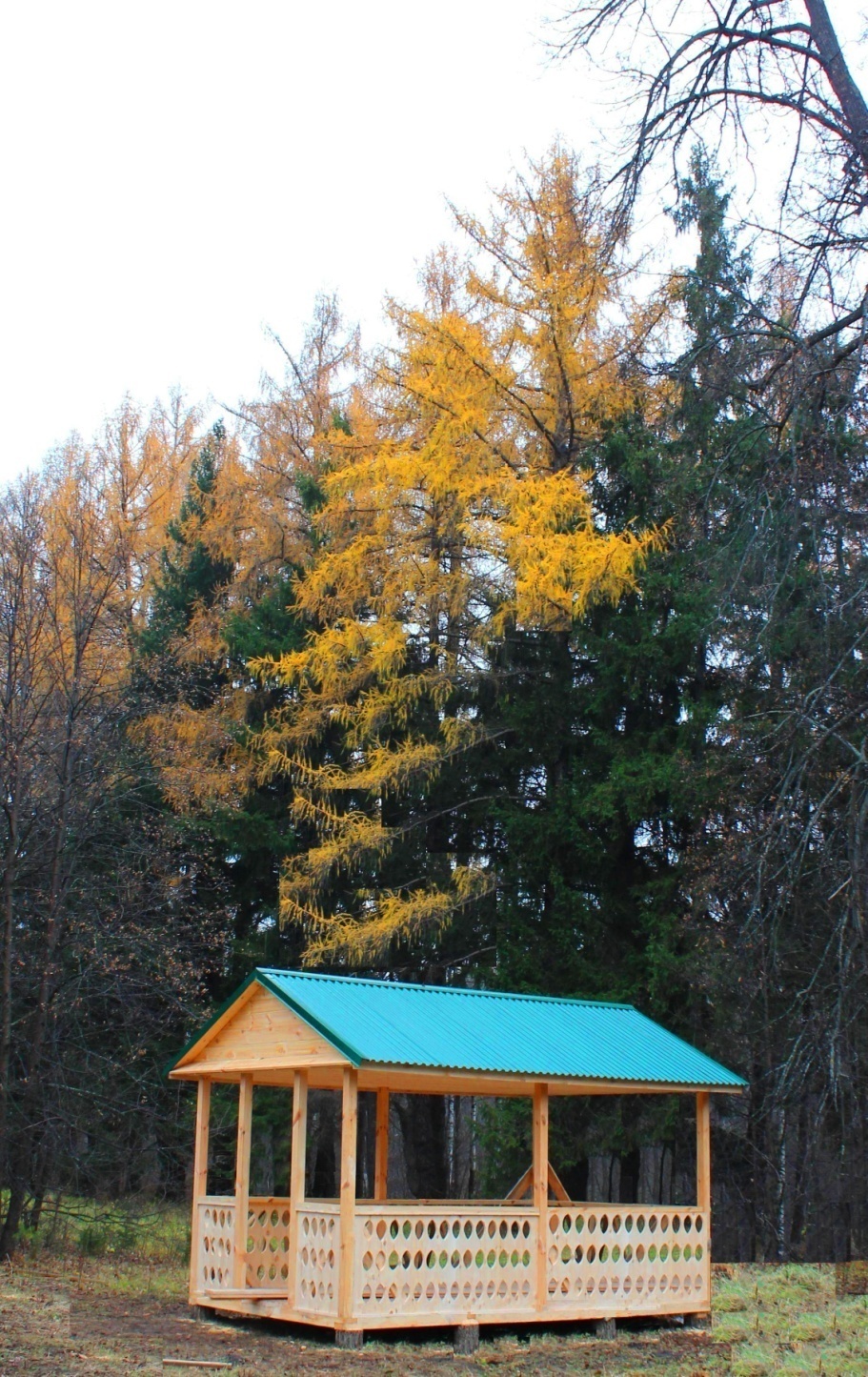 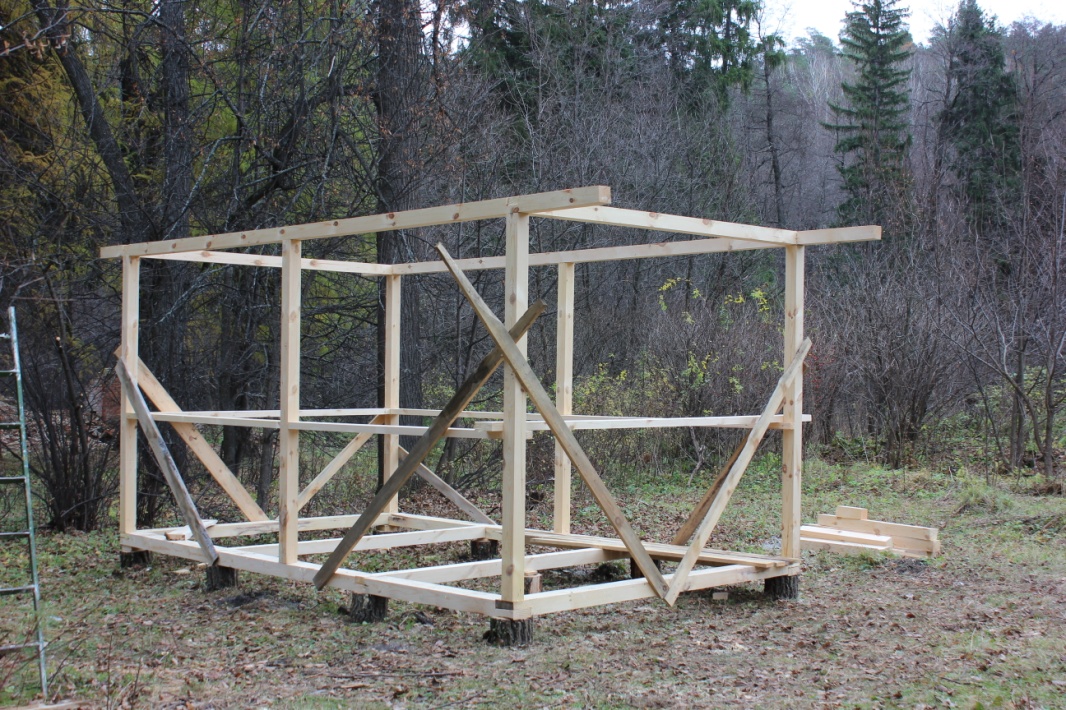 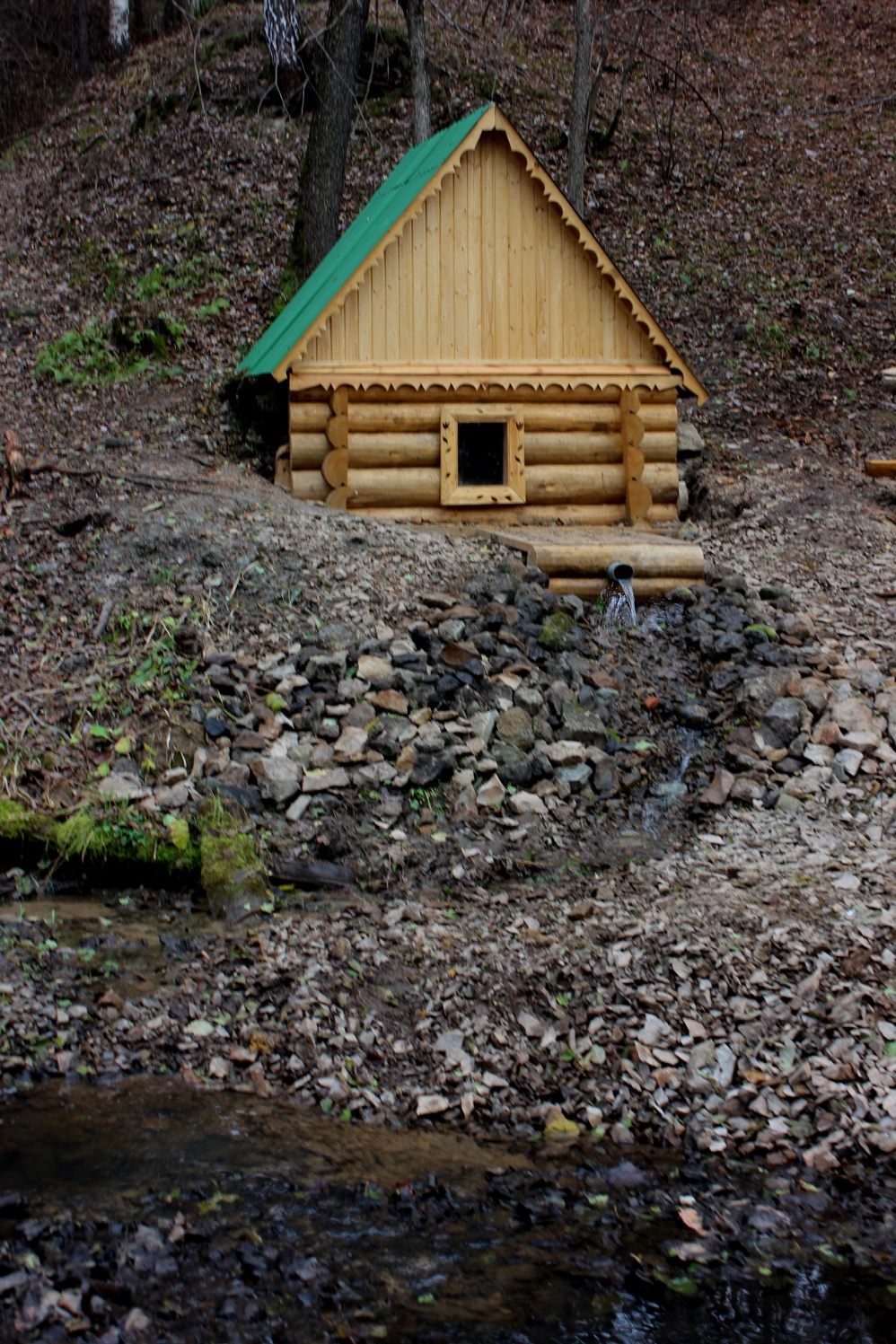 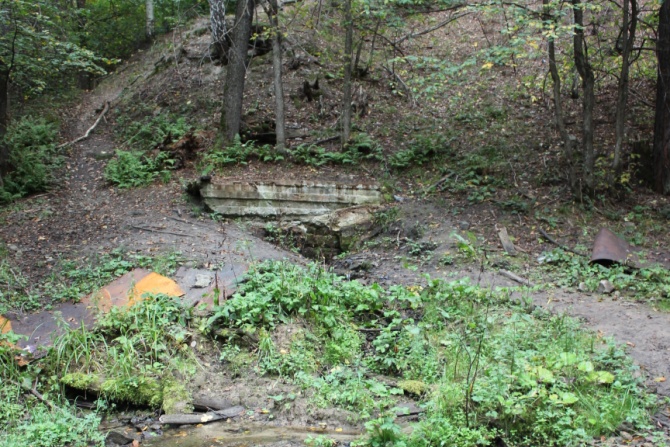 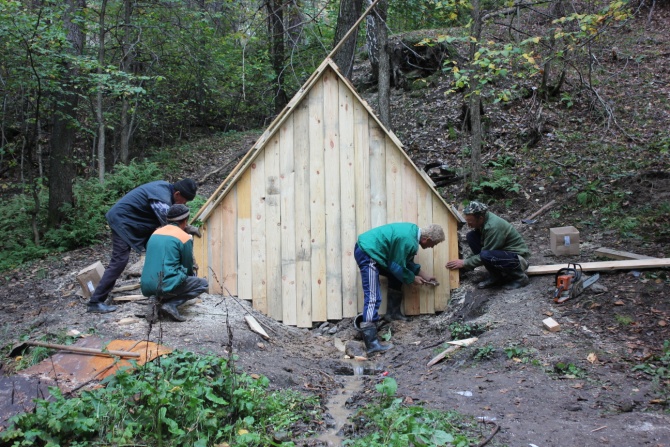 Родник Белый , обустроенный на 
средства РГО в Акшуатском дендропарке
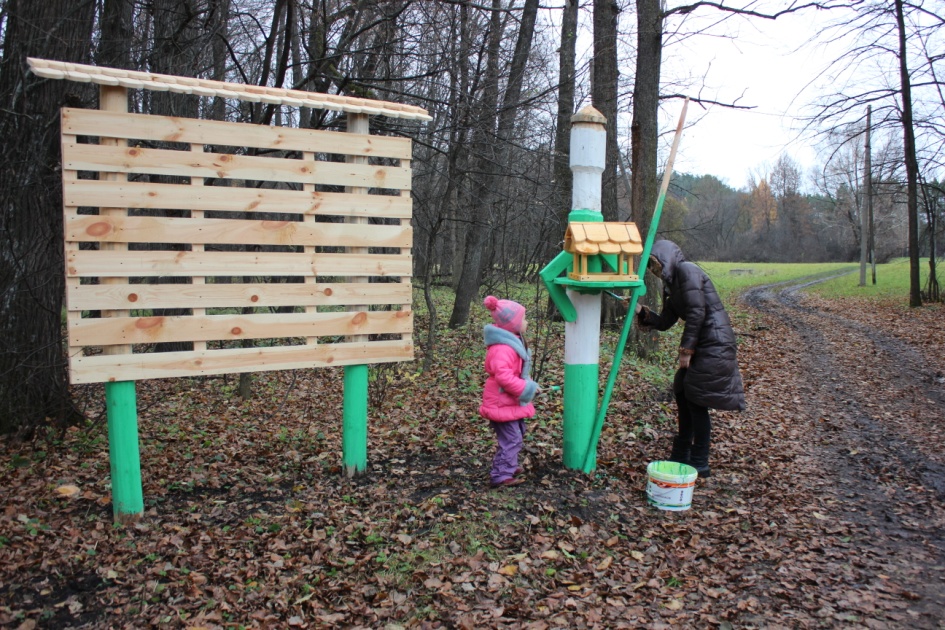 Площадка №2   Семья Поливановых
Площадка №3    Усадьба Поливановых
Площадка №4 Насекомые парка
Площадка №5 
Музей 
В.Н.Поливанова
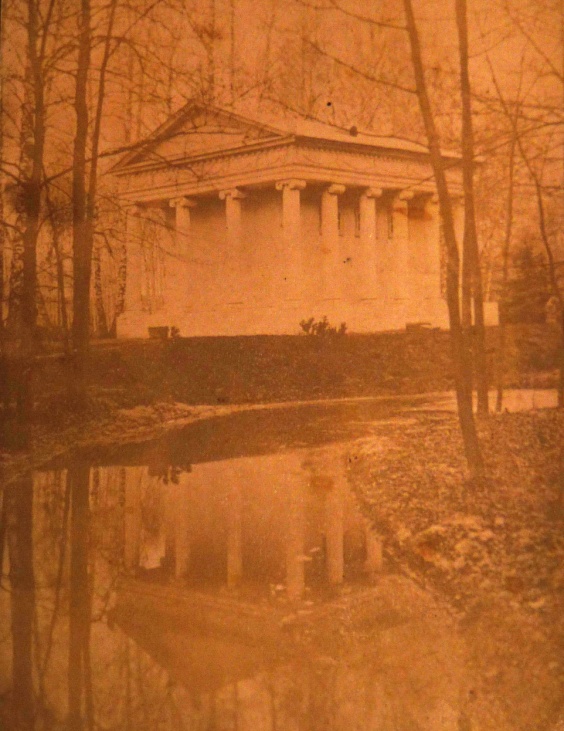 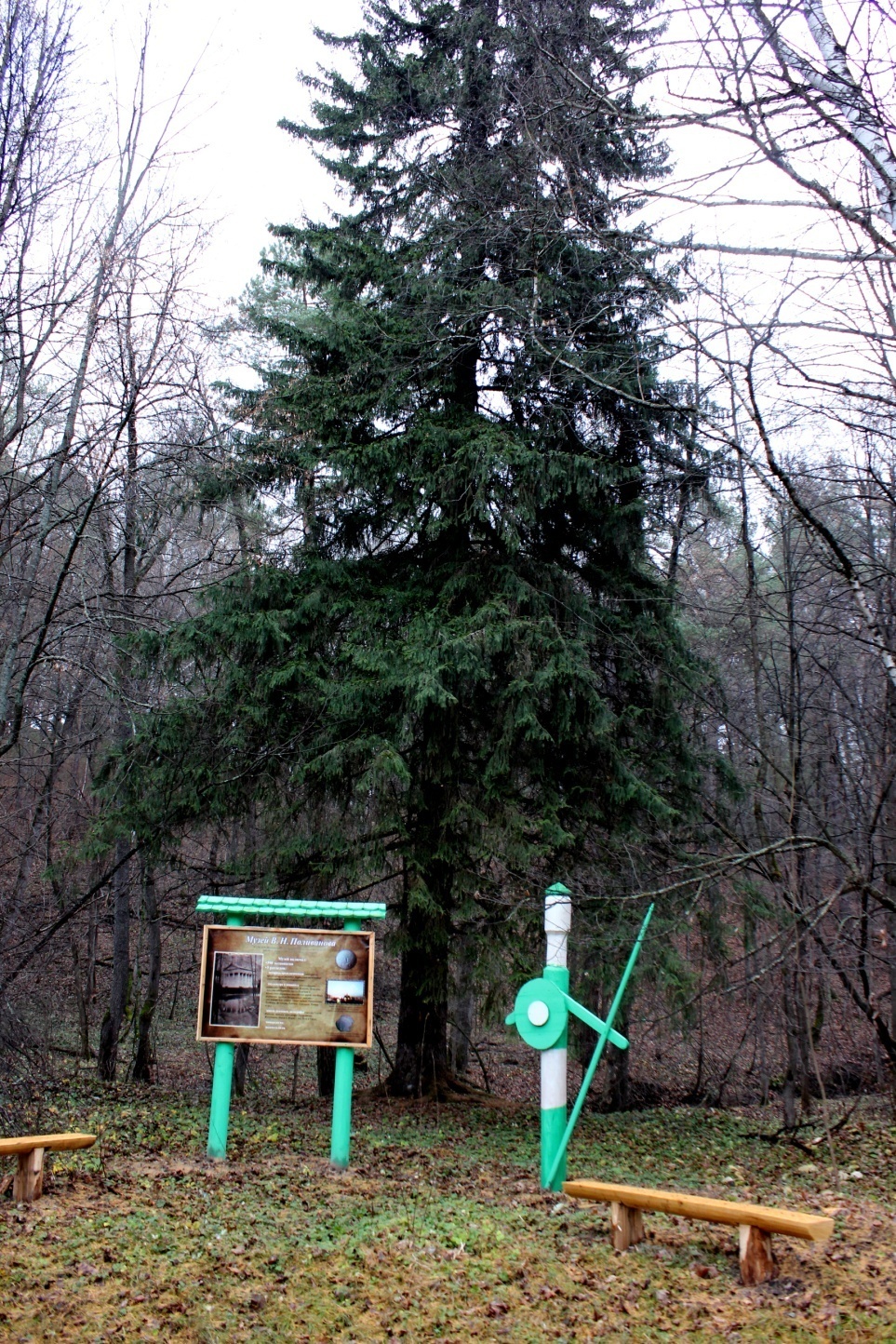 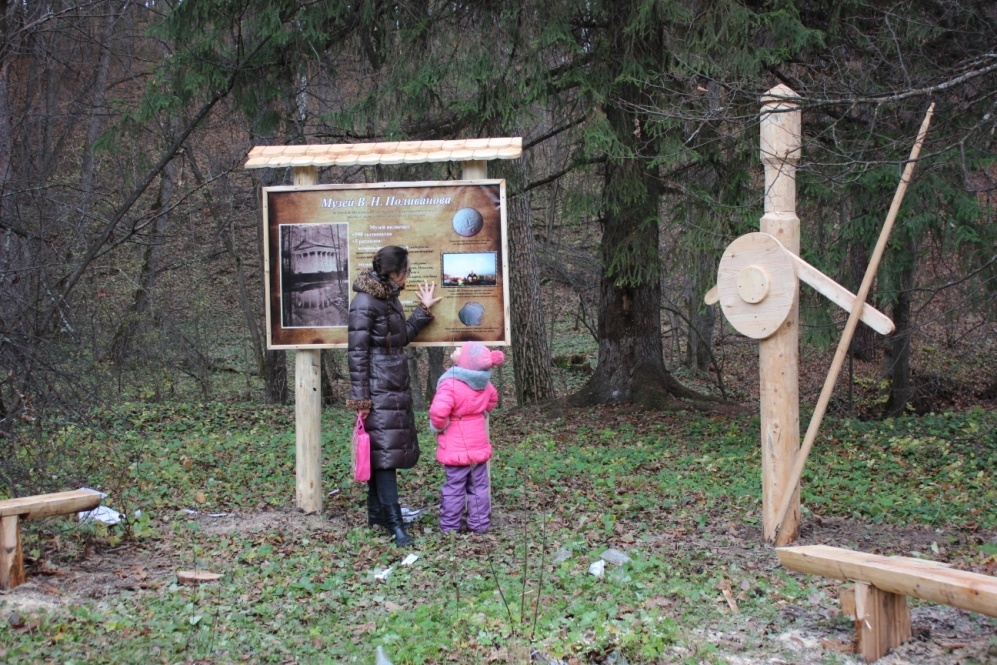 Площадка №6 Растения парка
Площадка №7 Родник Белый
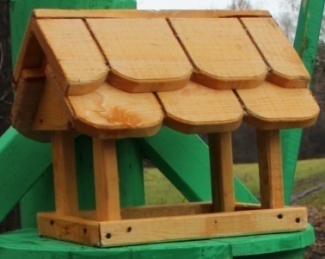 Площадка №8    Птицы парка
Площадка № 9 Млекопитающие парка
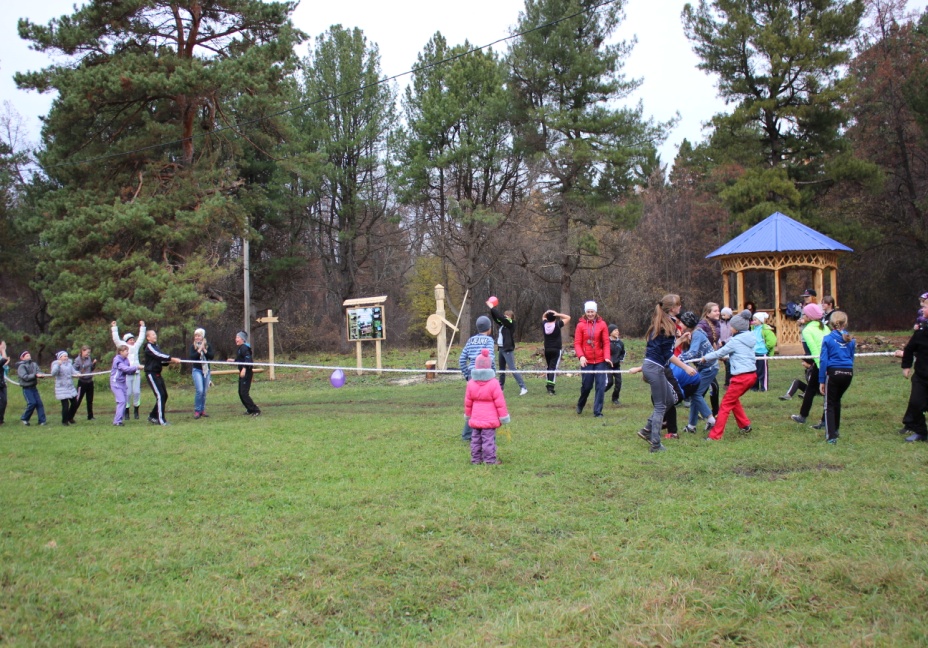 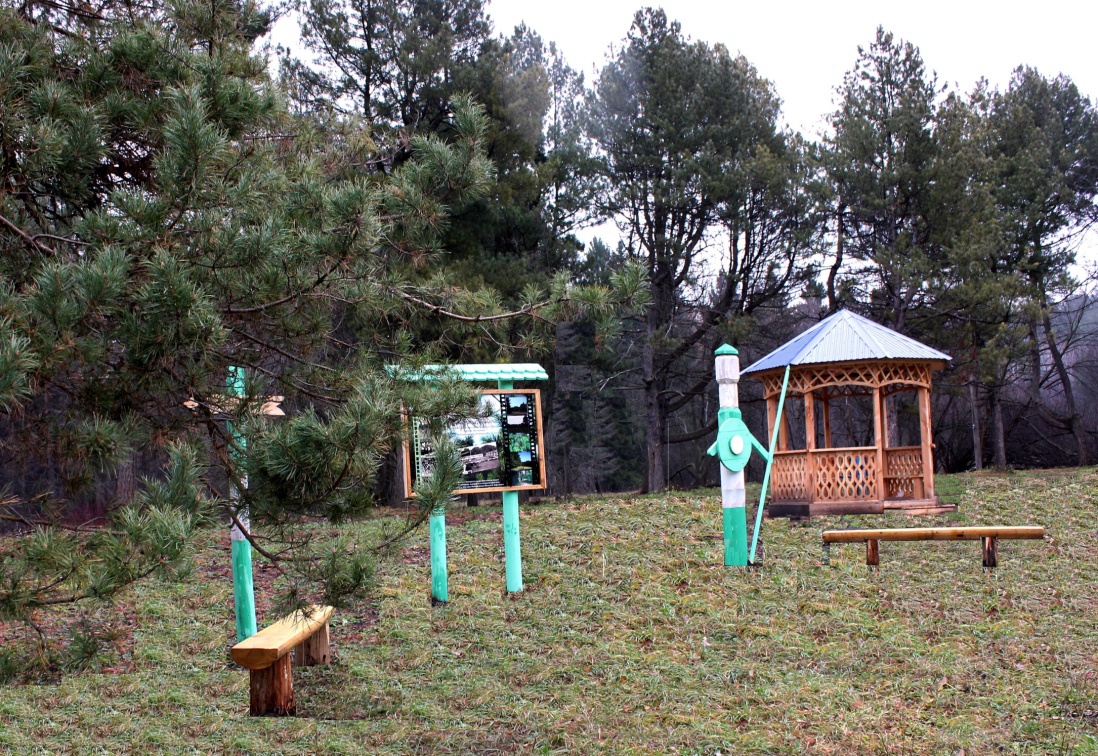 Площадка №10 
Пионерский лагерь 
им.Е. Молчанова
Пионерский лагерь им. Е.Молчанова
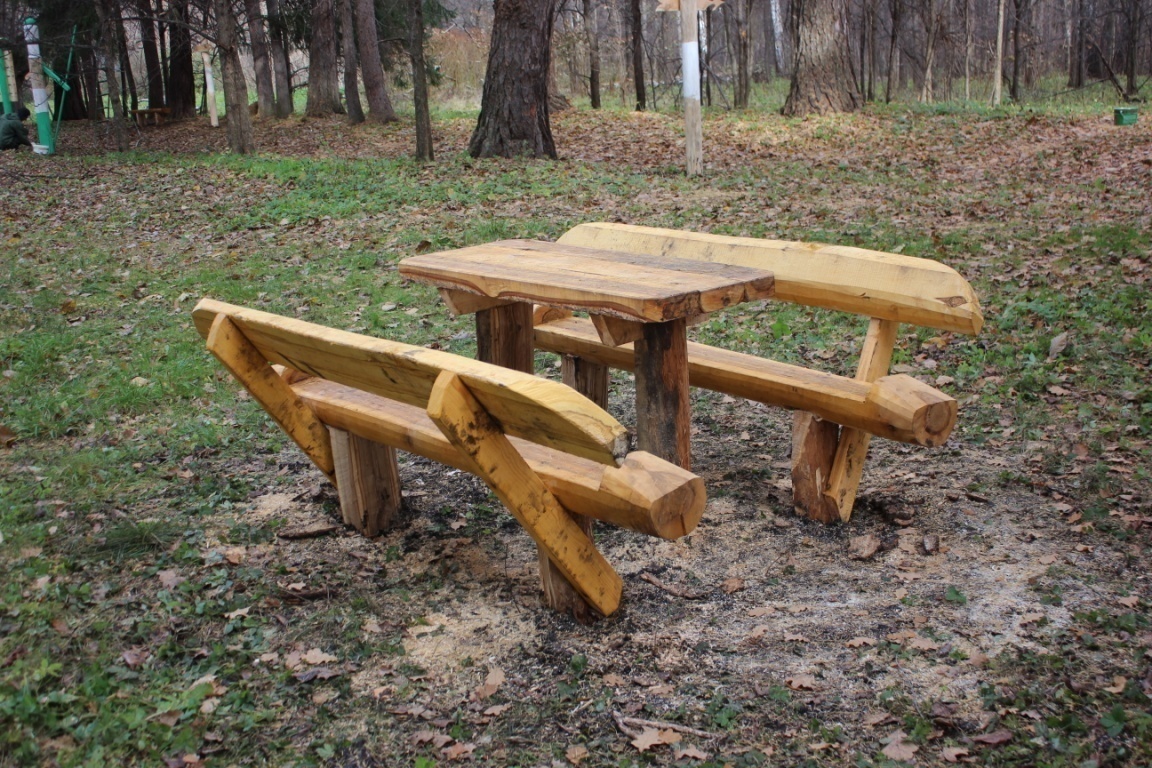 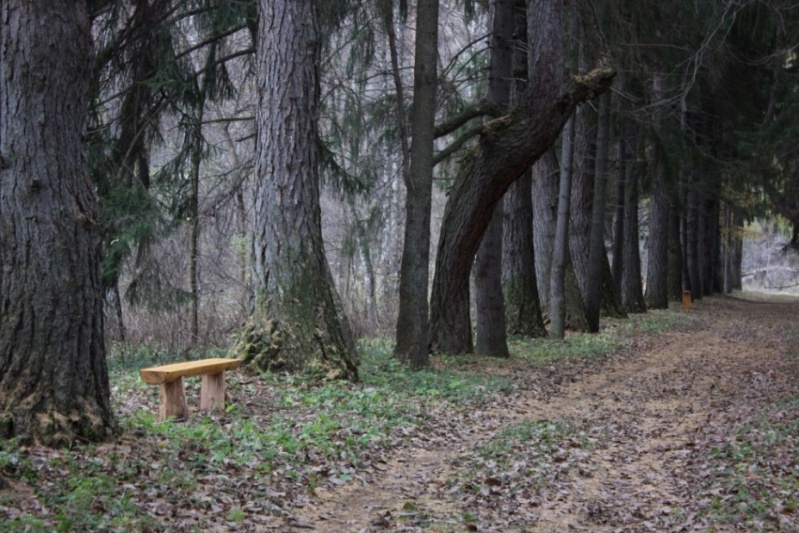 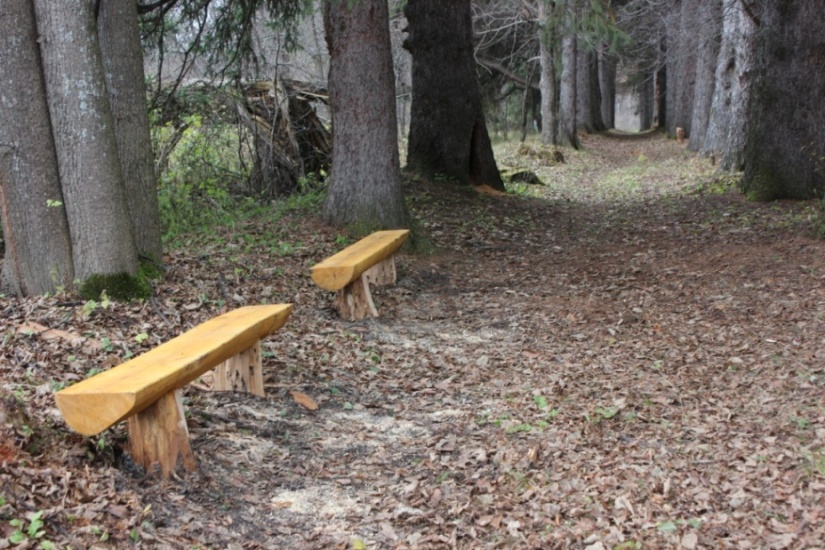 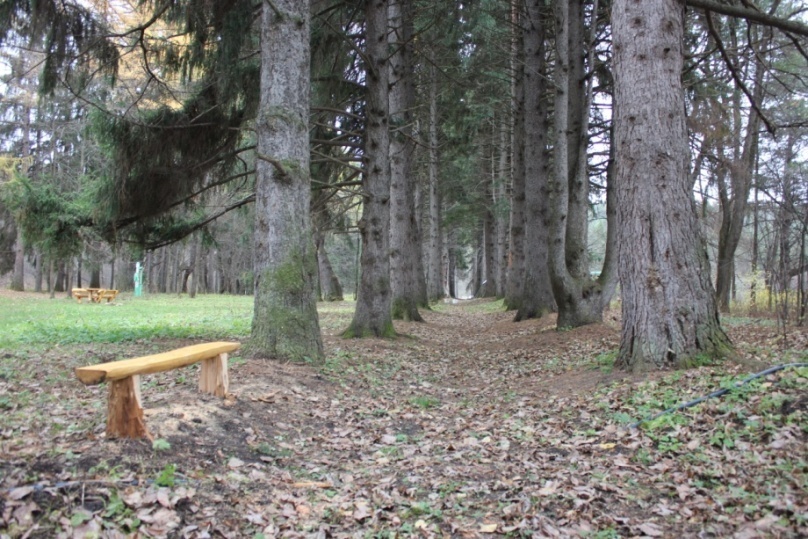 Малые архитектурные формы
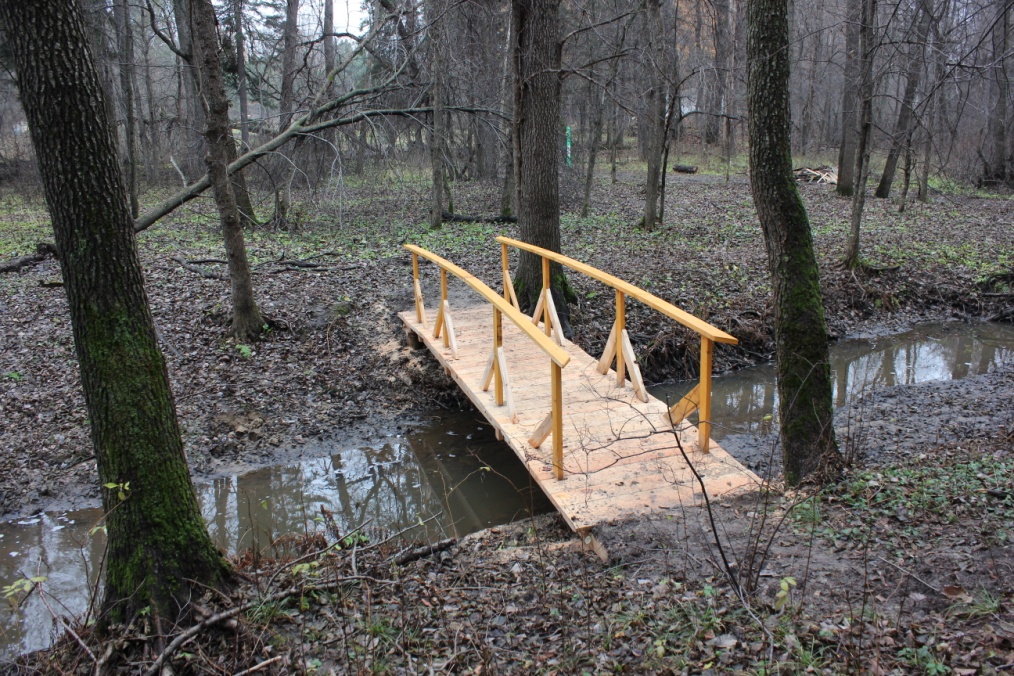 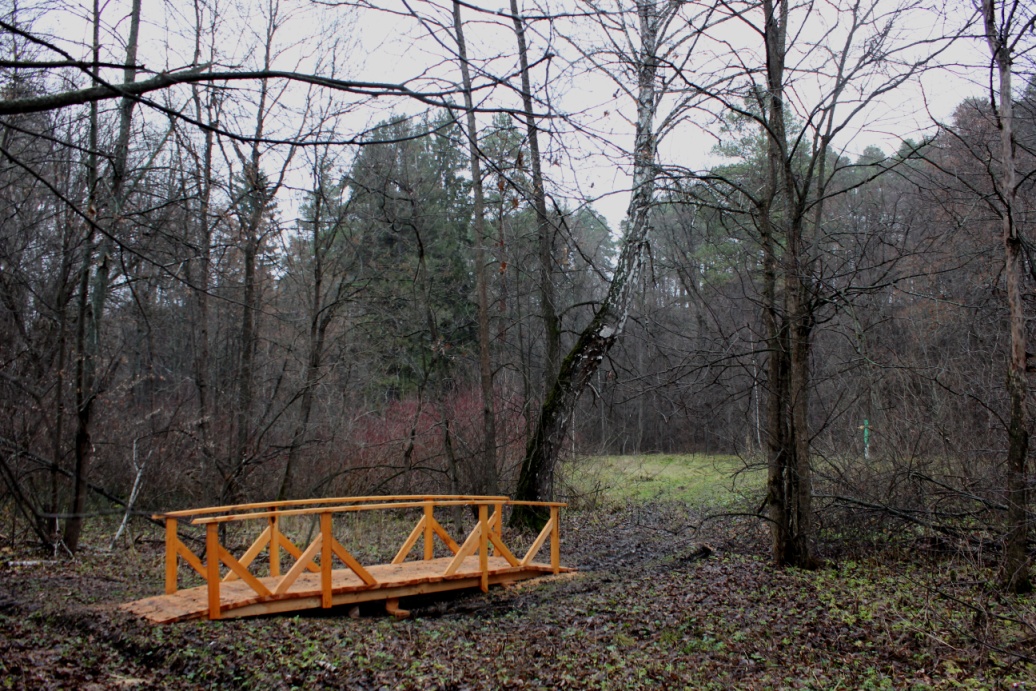 Мостики в 
Акшуатском 
дендропарке
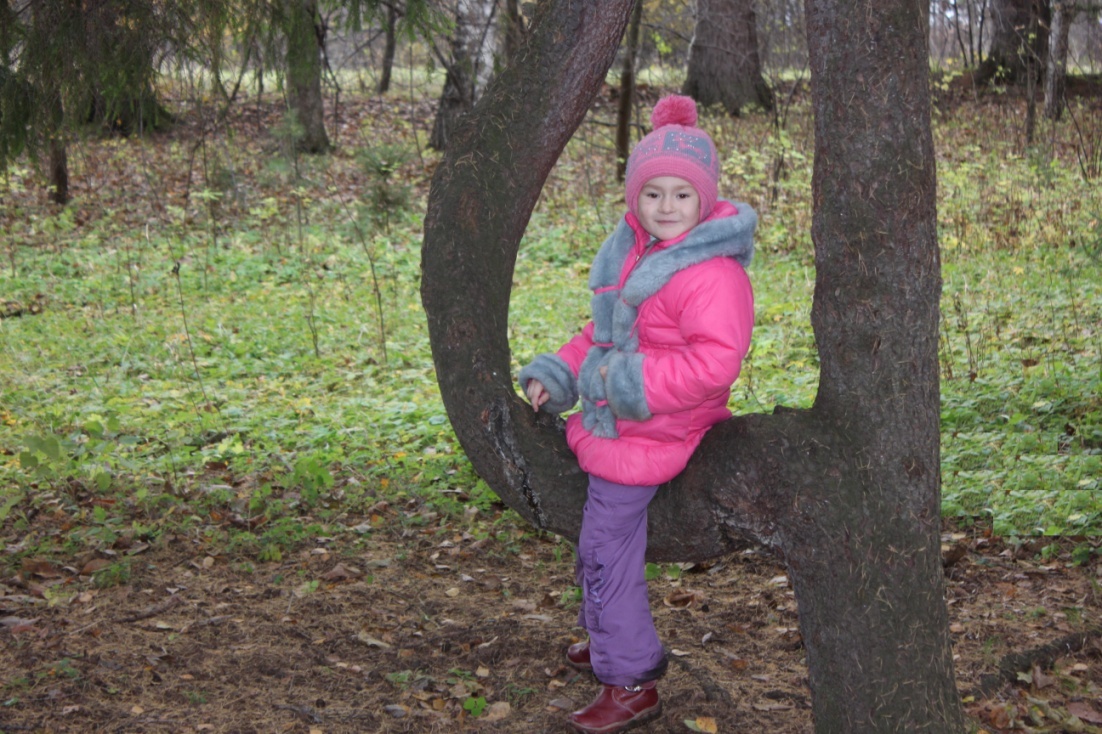 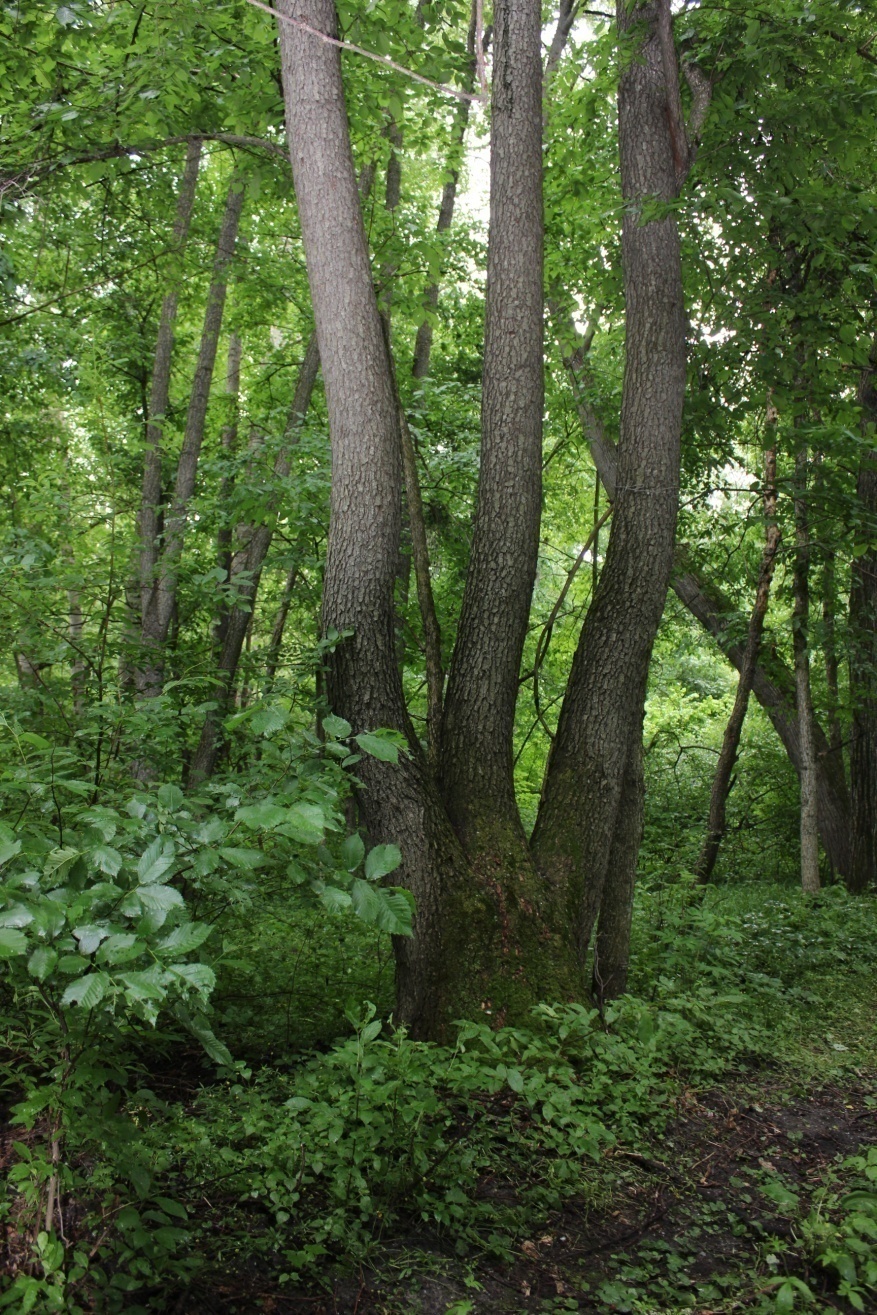 Дерево примирения
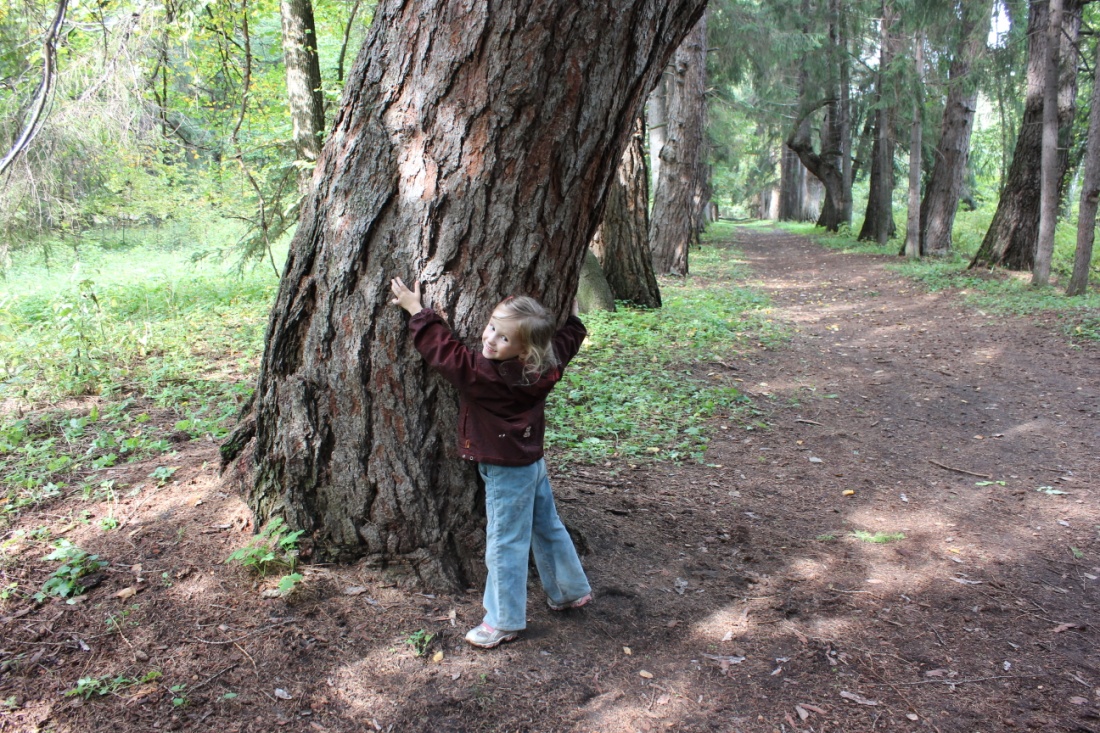 Три богатыря
Обнималки
Сувениры с символикой РГО и Эколого-краеведческой тропы
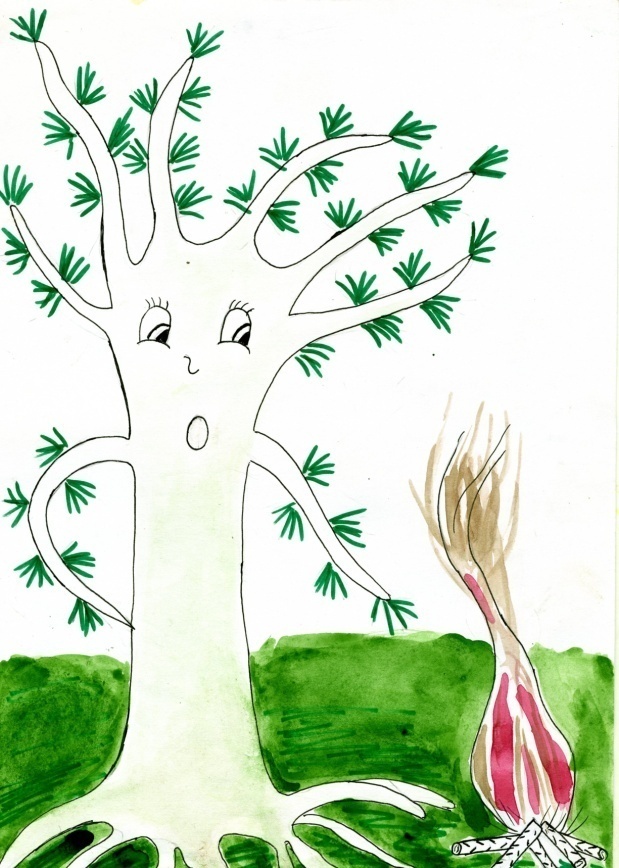 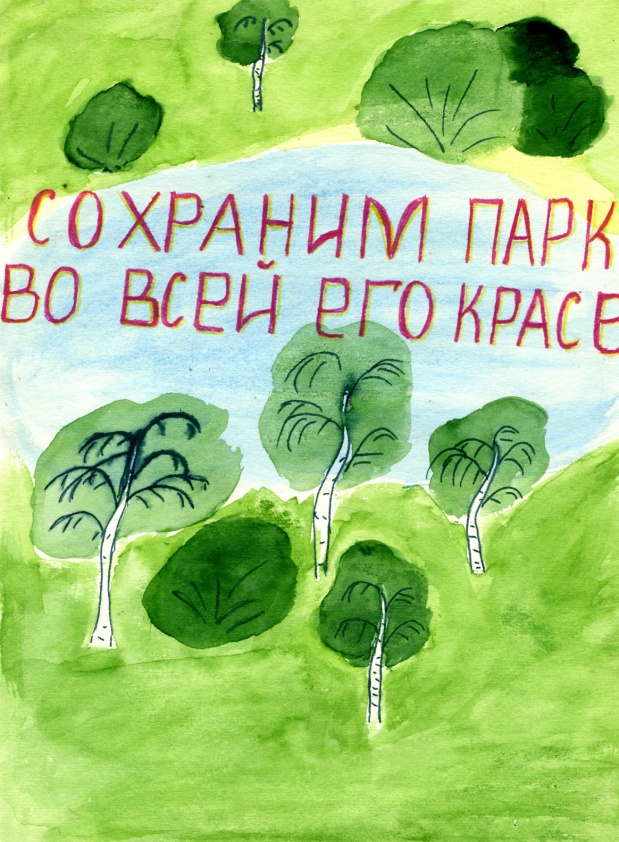 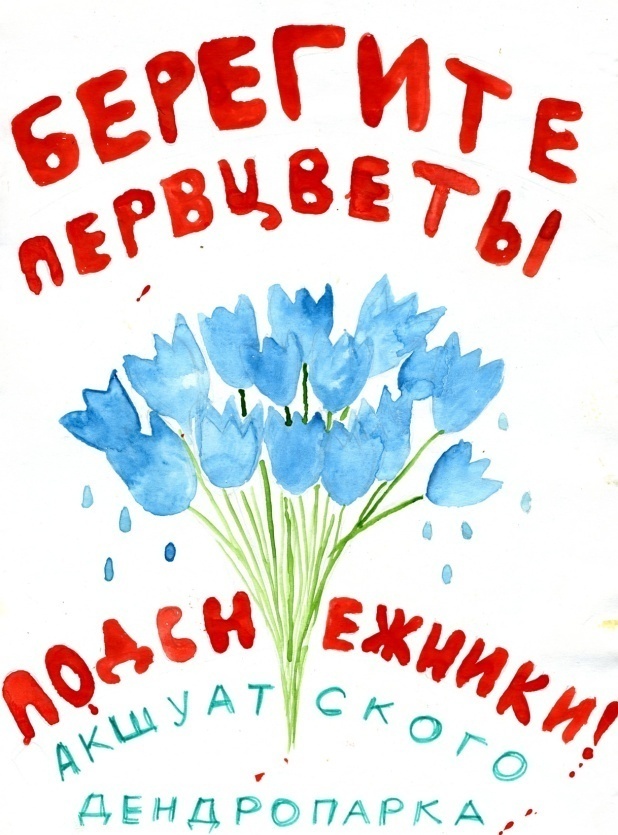 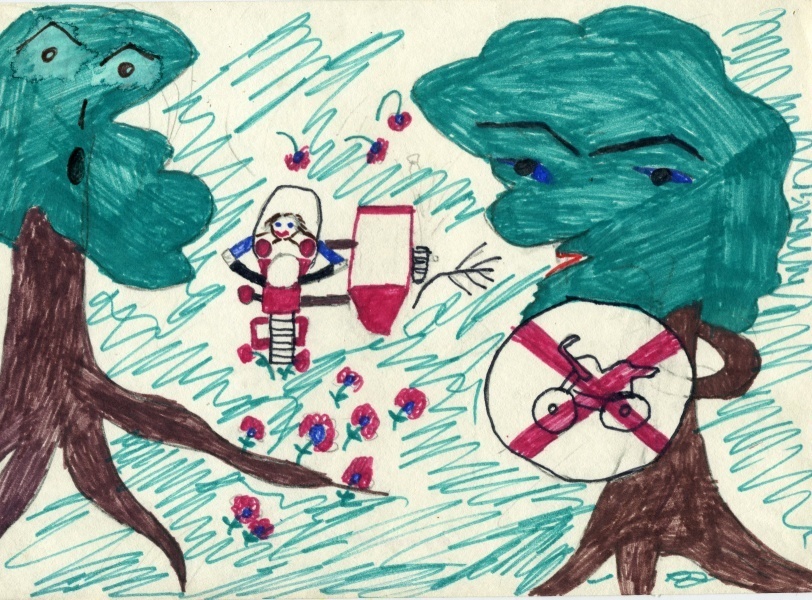 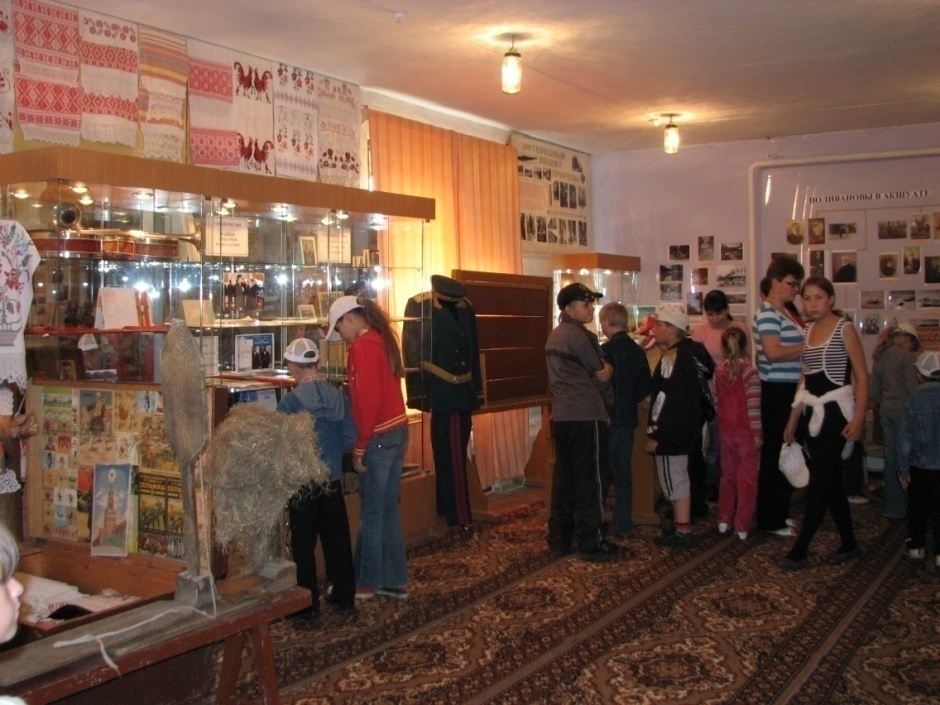 Экспозиция бывшего школьного музея 
с. Акшуат
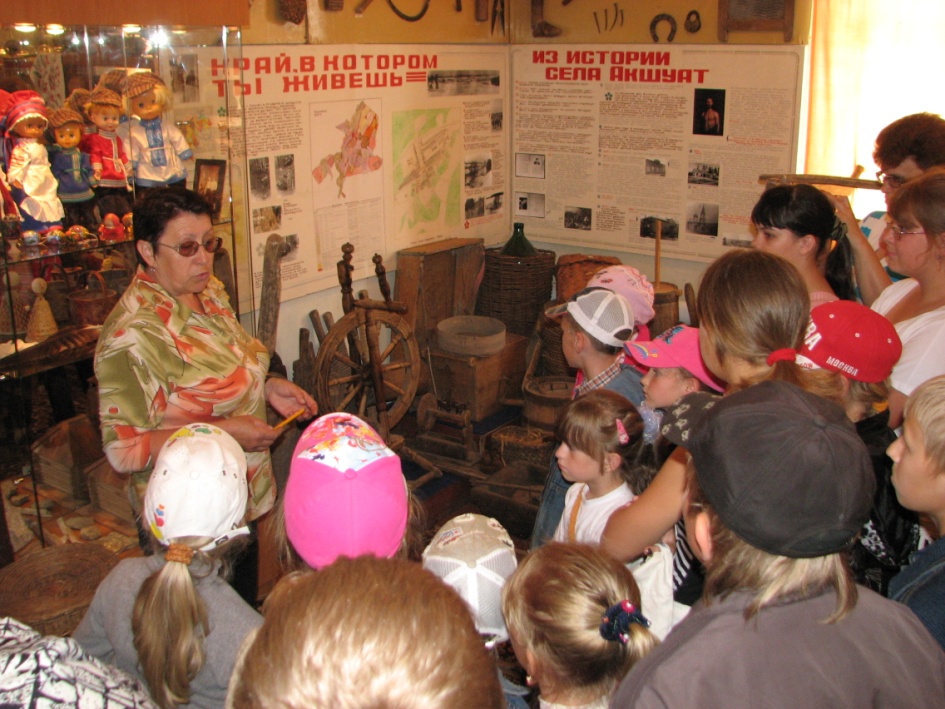 Праздник «В гостях у Поливанова» 
в Акшуатском дендропарке
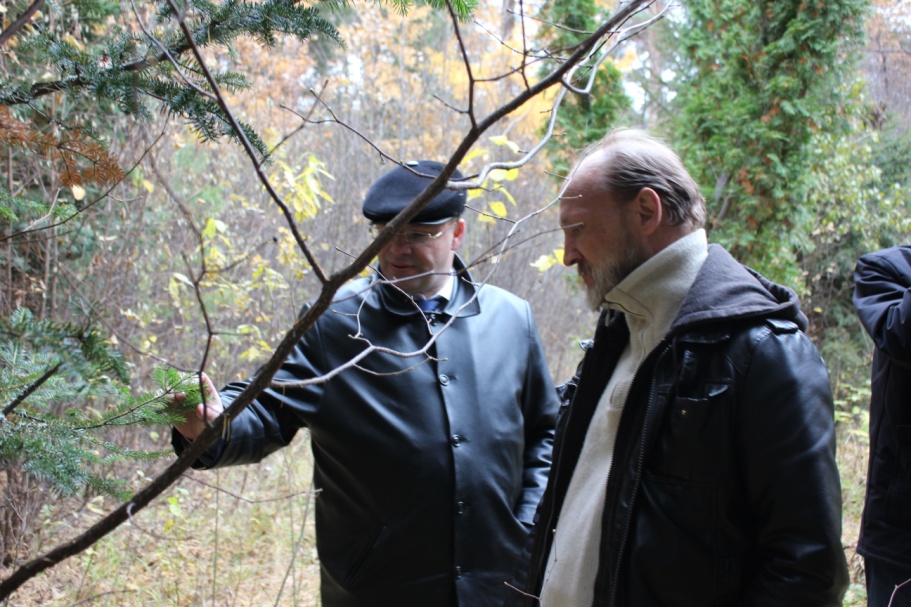 Тропу посетили : Председатель Координационного совета Ульяновского отделения РГО Егоров И.И., Министр Образования Ульяновской области Е. В. Уба, министр природы Д.В. Фёдоров, представители Экологической палаты Ульяновской области, преподаватели Ульяновского педагогического университета ит.д.
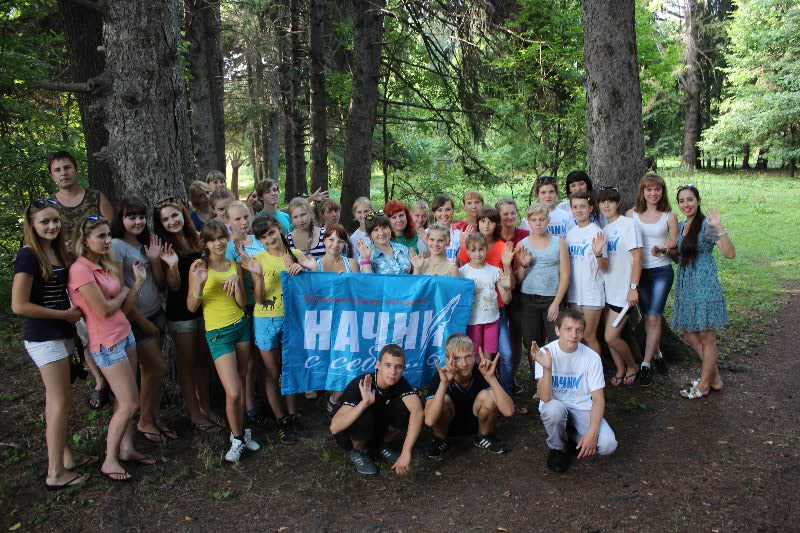 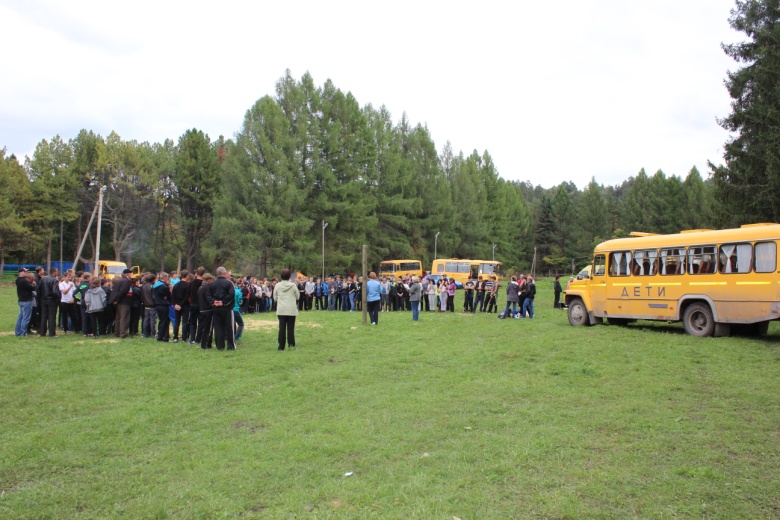 Проект «Начни с себя», июль 2013 г.
Школа выживания, сентябрь 2013 г.
Школа-участница программы РИП
Школа-победитель ПНПО
Партнёрство
Как нам удалось 
получить грант?
Комплексный краеведческий музей
Помощь
Школа-участница проекта «начни с себя»
Поддержка
Проект КЕДР
Спасибо за внимание!